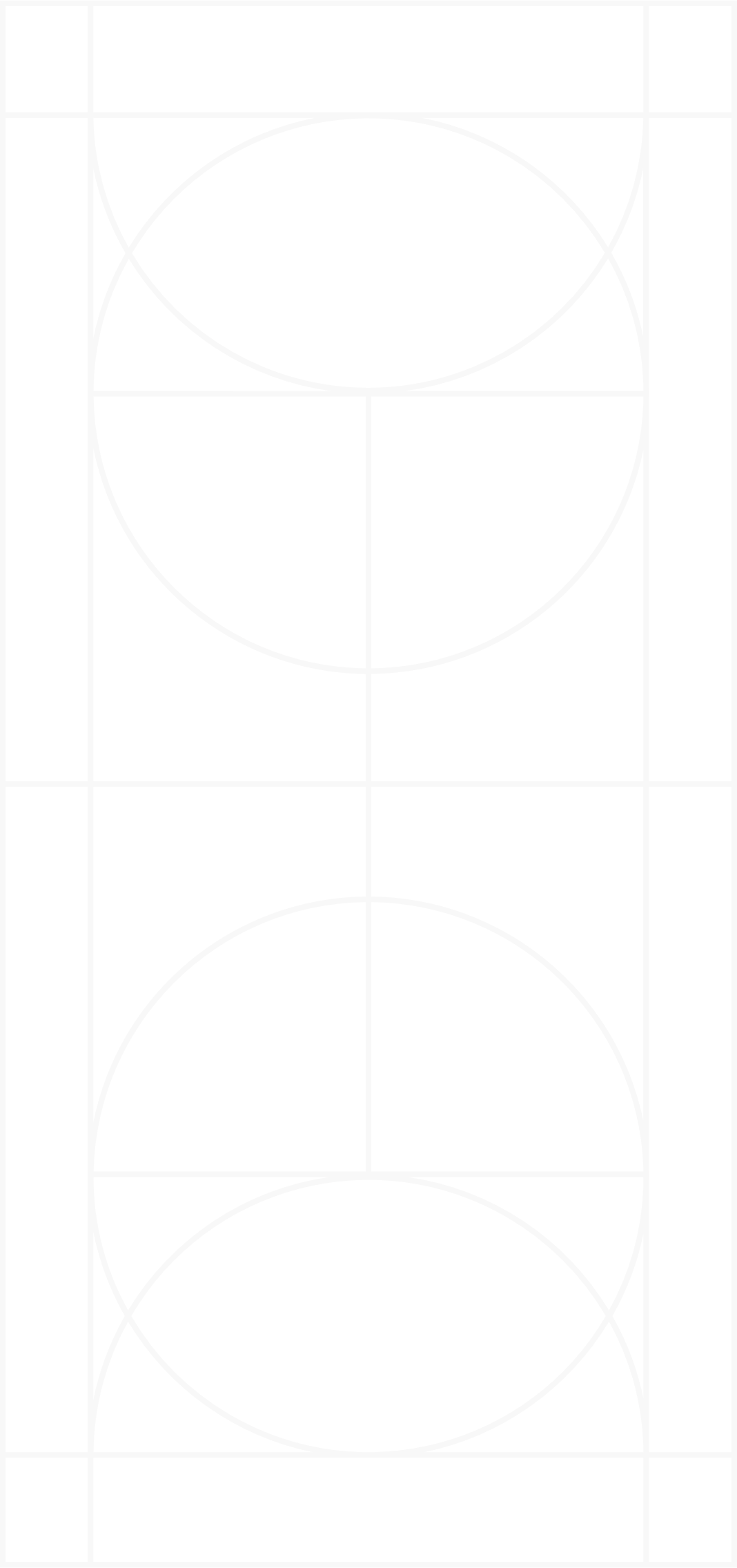 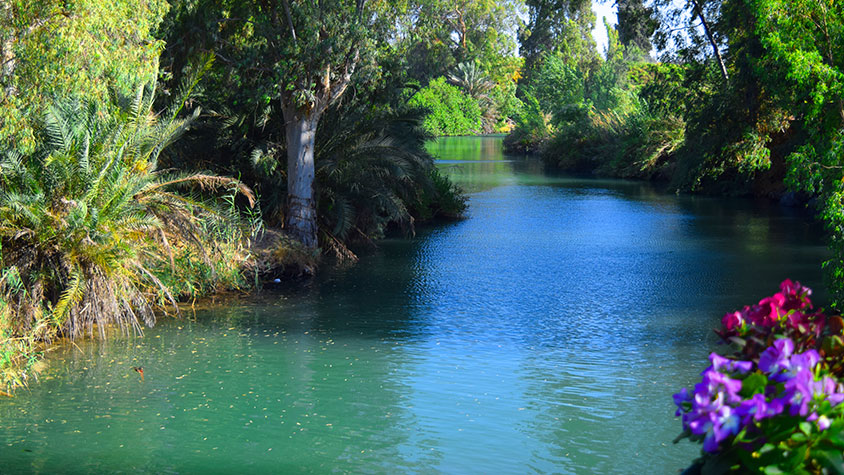 What is Baptism?
Matthew 28:18-20
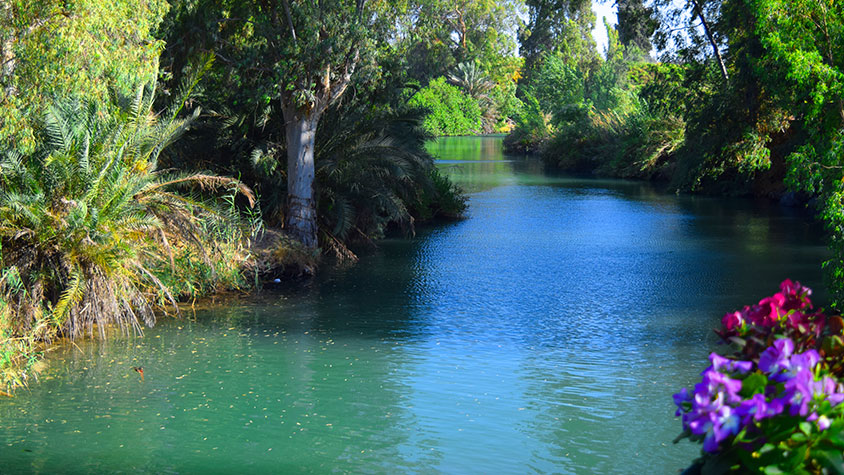 Baptism in Name of Jesus Christ
Matthew 3:11 I indeed baptize you with water unto repentance, but He who is coming after me is mightier than I, whose sandals I am not worthy to carry. He will baptize you with the Holy Spirit and fire. 
1 Corinthians 15:29 Otherwise, what will they do who are baptized for the dead, if the dead do not rise at all? Why then are they baptized for the dead? 
Acts 2:38 Then Peter said to them, “Repent, and let every one of you be baptized in the name of Jesus Christ for the remission of sins; and you shall receive the gift of the Holy Spirit.
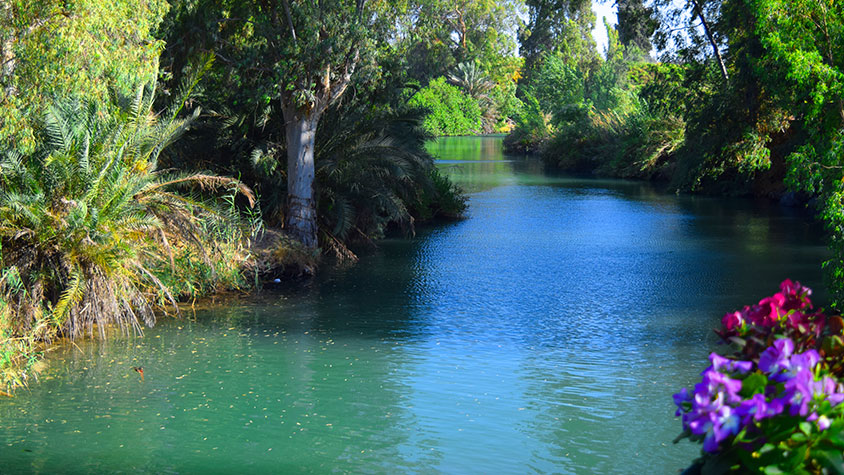 There is one baptism
Acts 8:12 But when they believed Philip as he preached the things concerning the kingdom of God and the name of Jesus Christ, both men and women were baptized. 
Acts 10:48 And he commanded them to be baptized in the name of the Lord.
Ephesians 4:4-6 4 There is one body and one Spirit, just as you were called in one hope of your calling; 5 one Lord, one faith, one baptism; 6 one God and Father of all, who is above all, and through all, and in you all.
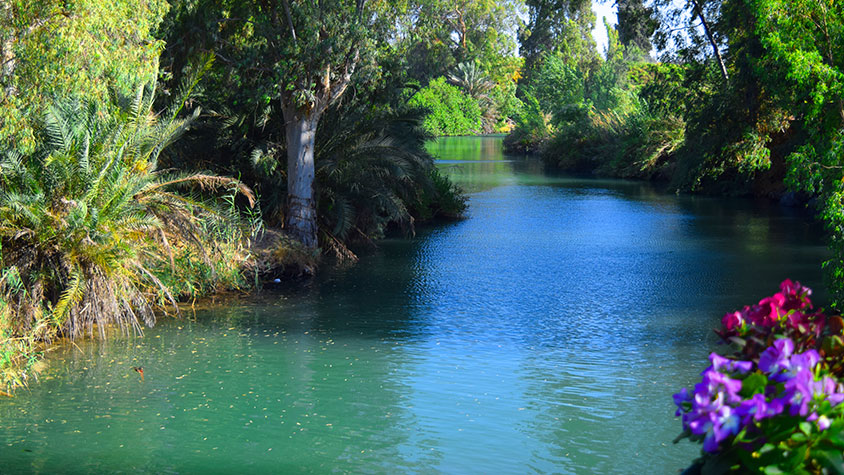 Baptism is Immersion
Baptizo (“to dip, to immerse, submerge, to make overwhelmed”) Vine’s Expository Dictionary of NT words
John 3:23 Now John also was baptizing in Aenon near Salim, because there was much water there. And they came and were baptized. 
Matthew 3:16 When He had been baptized, Jesus came up immediately from the water..
Acts 8:38-39 And both Philip and the eunuch went down into the water, and he baptized him. 39 Now when they came up out of the water..
Romans 6:4  Therefore we were buried with Him through baptism into death..
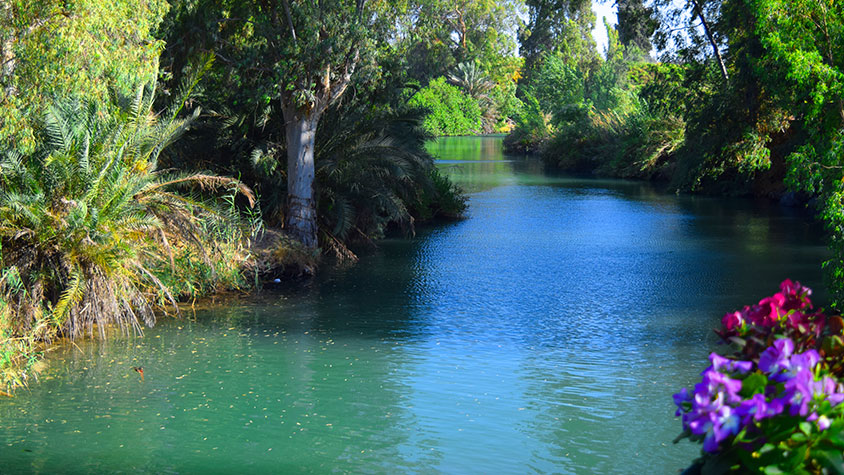 Baptism is for Believers
Acts 8:35-37 Then Philip opened his mouth, and beginning at this Scripture, preached Jesus to him. 36 Now as they went down the road, they came to some water. And the eunuch said, “See, here is water. What hinders me from being baptized?” 37 Then Philip said, “If you believe with all your heart, you may.” And he answered and said, “I believe that Jesus Christ is the Son of God.”
Mark 16:16 He who believes and is baptized will be saved; but he who does not believe will be condemned.
Acts 2:36-38 Now when they heard this, they were cut to the heart, and said to Peter and the rest of the apostles, “Men and brethren, what shall we do?”38 Then Peter said to them, “Repent, and let every one of you be baptized in the name of Jesus Christ for the [a]remission of sins;
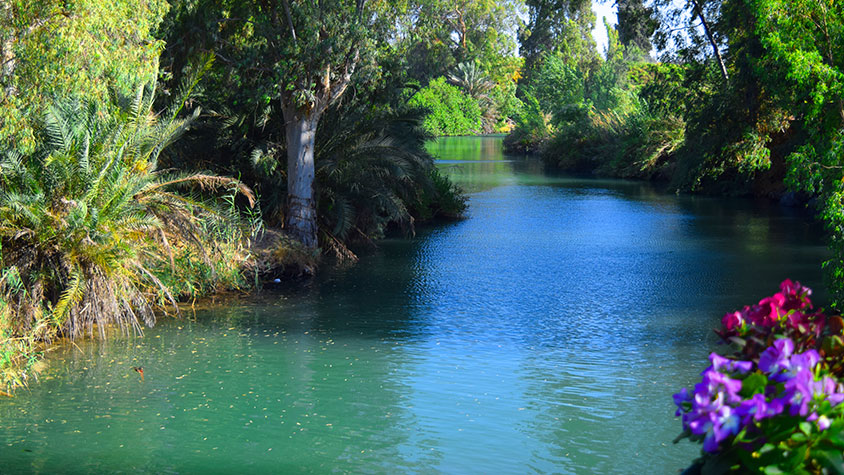 Not for Infants
Acts 16:15 And when she and her household were baptized, she begged us, saying, “If you have judged me to be faithful to the Lord, come to my house and stay.” So she persuaded us.
Acts 16:33 And he took them the same hour of the night and washed their stripes. And immediately he and all his family were baptized. 
Matthew 18:3/19:14 “Assuredly, I say to you, unless you are converted and become as little children, you will by no means enter the kingdom of heaven…“Let the little children come to Me, and do not forbid them; for of such is the kingdom of heaven.”
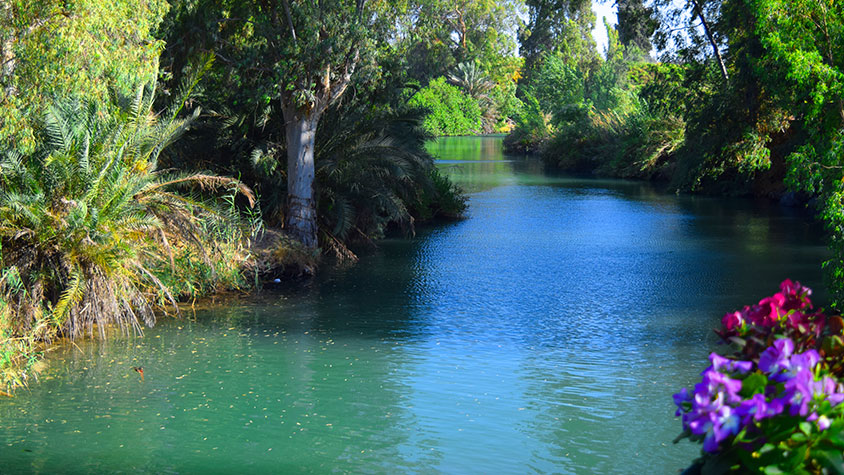 Baptism is an act of Obedience
2 Thess 1:7-8 when the Lord Jesus is revealed from heaven with His mighty angels, 8 in flaming fire taking vengeance on those who do not know God, and on those who do not obey the gospel of our Lord Jesus Christ. 
Acts 2:38 Then Peter said to them, “Repent, and let every one of you be baptized in the name of Jesus Christ..
Acts 10:48 And he commanded them to be baptized in the name of the Lord. Then they asked him to stay a few days.
Acts 22:16 And now why are you waiting? Arise and be baptized, and wash away your sins, calling on the name of the Lord.’
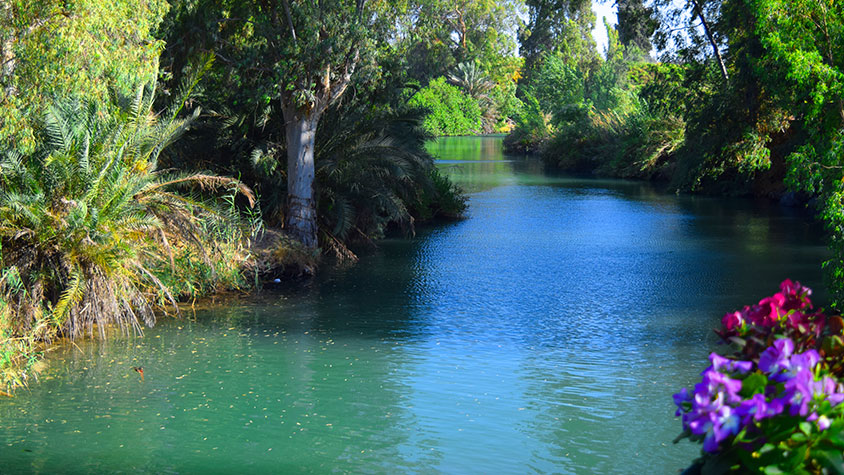 Baptism is Just Before Salvation
Mark 16:16 He who believes and is baptized will be saved; but he who does not believe will be condemned.
Acts 2:38 Repent, and let every one of you be baptized in the name of Jesus Christ for the remission of sins; and you shall receive the gift of the Holy Spirit. 
Acts 22:16 And now why are you waiting? Arise and be baptized, and wash away your sins, calling on the name of the Lord.’
Romans 6:3-4 Or do you not know that as many of us as were baptized into Christ Jesus were baptized into His death? Therefore we were buried with Him through baptism into death,
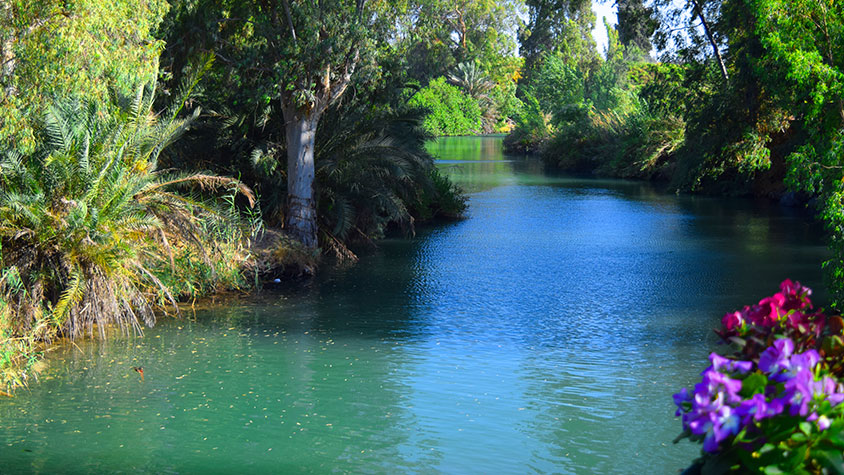 Baptism is the Work of God
Ephesians 2:8-10 For by grace you have been saved through faith, and that not of yourselves; it is the gift of God, 9 not of works, lest anyone should boast. 10 For we are His workmanship, created in Christ Jesus for good works, which God prepared beforehand that we should walk in them.
John 6:28-29 Then they said to Him, “What shall we do, that we may work the works of God?”29 Jesus answered and said to them, “This is the work of God, that you believe in Him whom He sent.”
Colossians 2:12 buried with Him in baptism, in which you also were raised with Him through faith in the working of God, who raised Him from the dead.
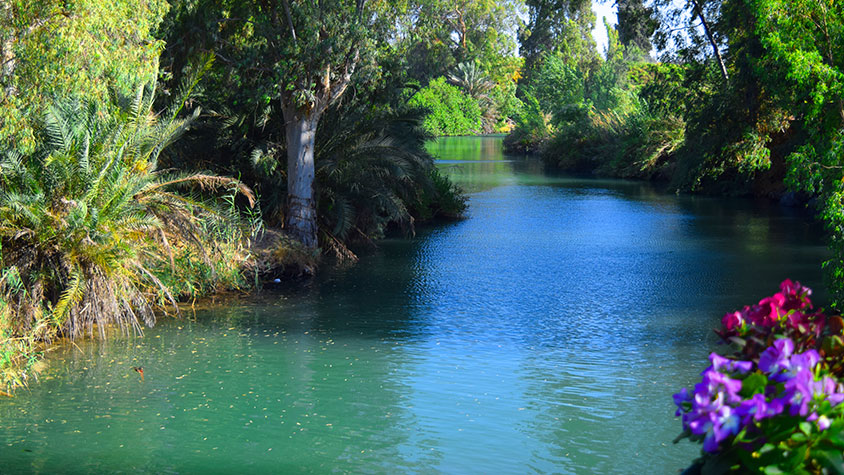 What is Baptism..
Immersion in water
For those who believe in Jesus
An act of obedience commanded
Takes place before salvation
Entering into Christ and His blood
Involves the work of God
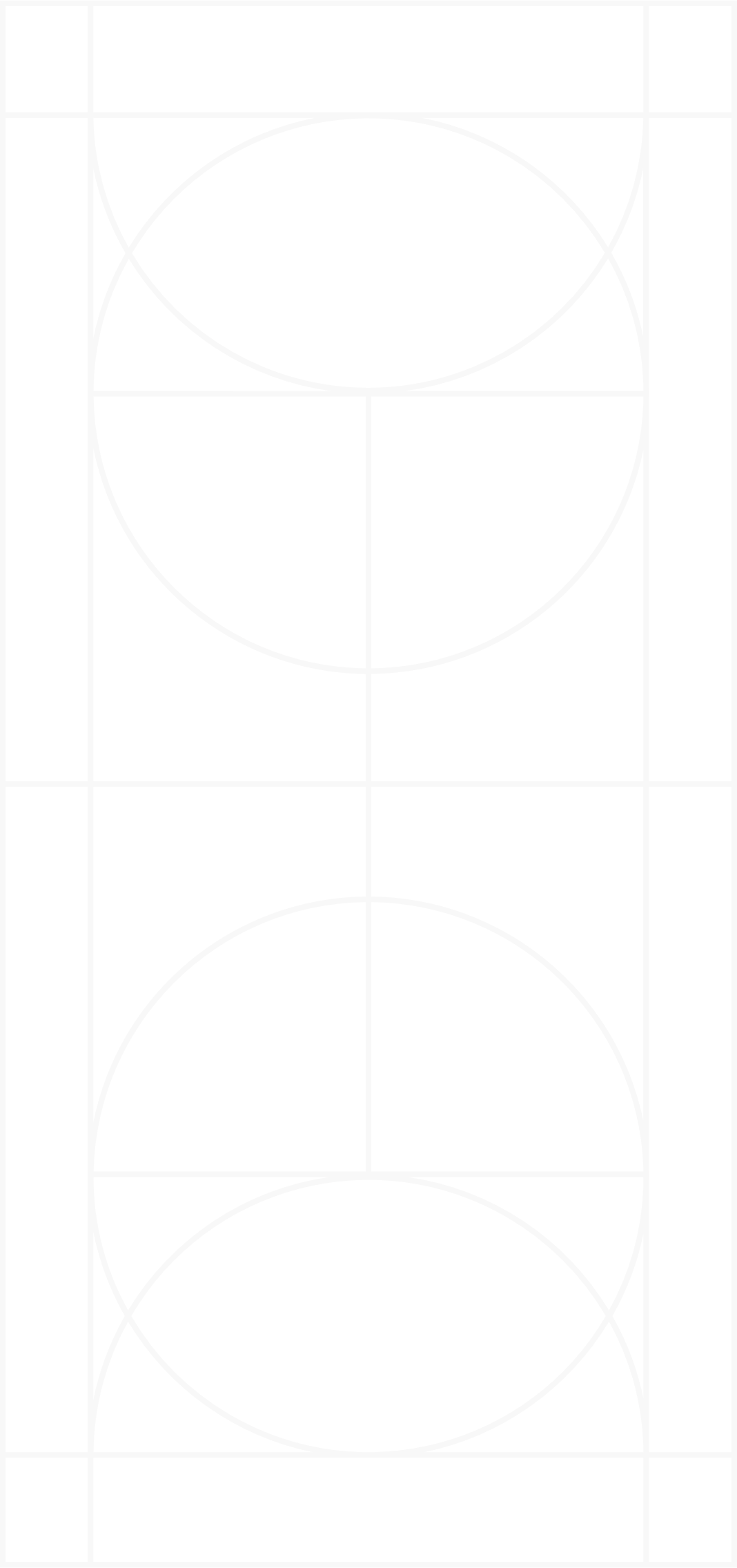 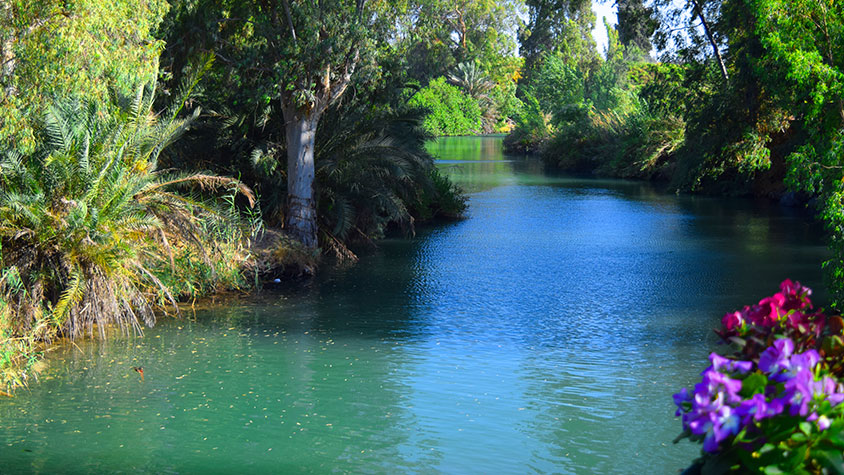 What is Baptism?
Matthew 28:18-20